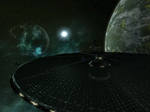 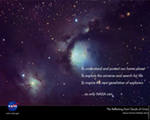 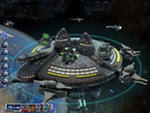 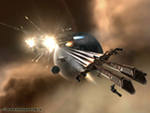 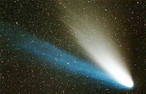 Прилагательное
Глагол
Существительное
Предлог
Союз
РЕШИЛ
ДЕВОЧКА
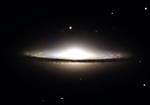 КНИГА
НО
И
У
ШАХМАТЫ
ОНА
КРАСИВЫЙ
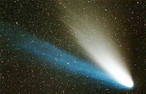 Прилагательное
Глагол
Существительное
МЕСТОИМЕНИЕ
Предлог
Союз
Проект
ЭТАЛОН
Оцени себя
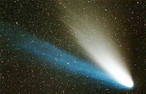 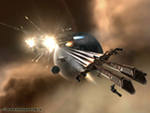